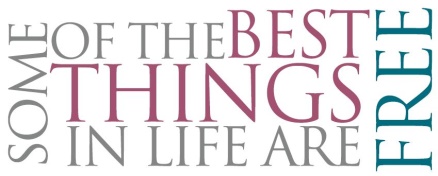 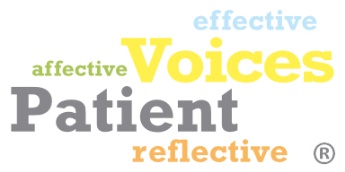 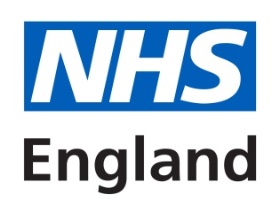 Bringing your whole self to work
Part of the DNA of Care Programme
Bringing your whole self to work: a facilitator’s guide
Part of the DNA of Care programme
© NHS England and Pilgrim Projects
Authenticity
‘Be yourself, everyone else is already taken.’ 
						Oscar Wilde
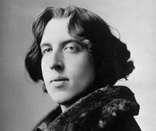 Bringing your whole self to work: a facilitator’s guide
Part of the DNA of Care programme
© NHS England and Pilgrim Projects
Authenticity and diversity
‘We are all of fundamental equal worth. At the same time, our community will be richest if we let all members contribute in their distinctive way, appreciating the differences in roles, education, backgrounds, interests, skills, characters, points of view, and so on.’
						Laloux 2014
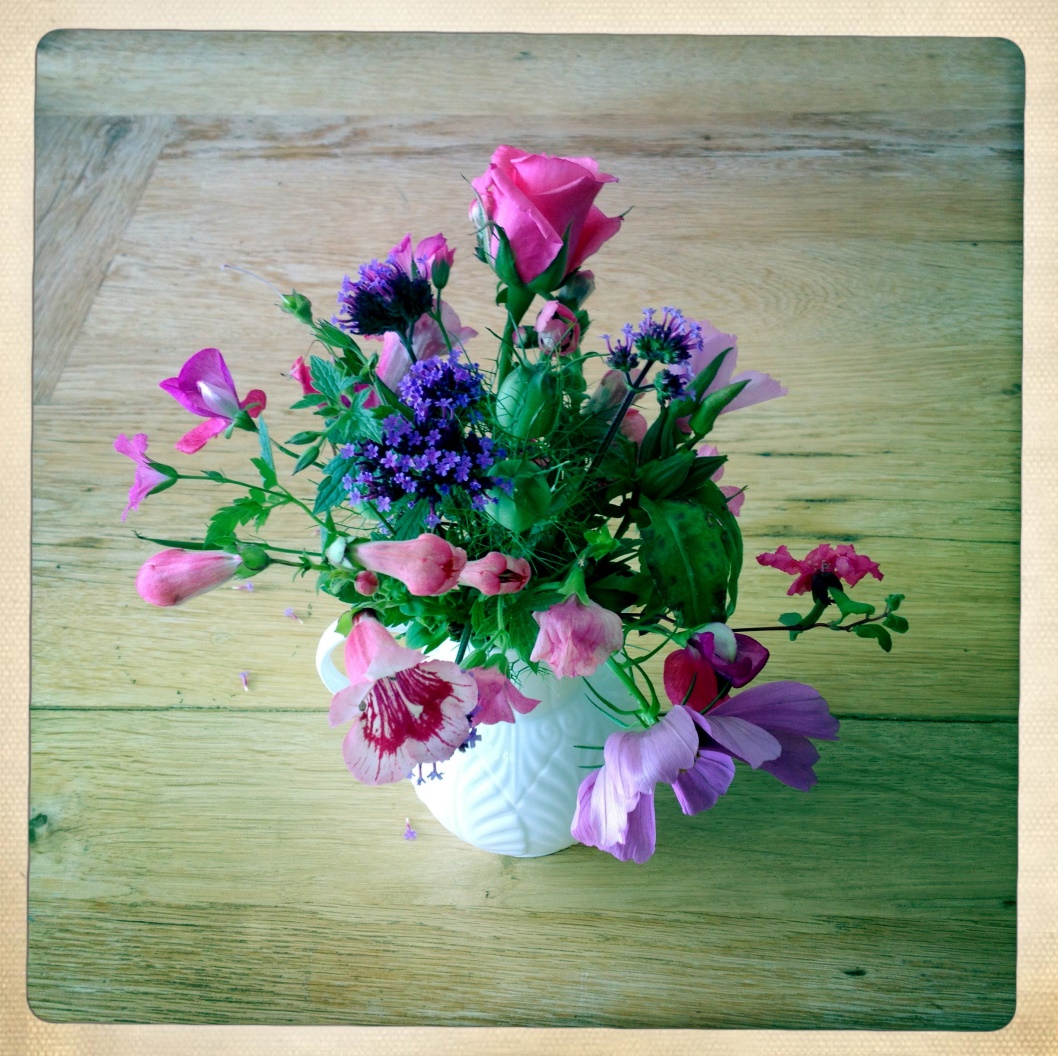 Photo © Pip Hardy
Authenticity and compassion
‘You don’t want to lose that authenticity, because that’s when you lose your compassion.’
		Sam Ming and Lydia Warren, 2018
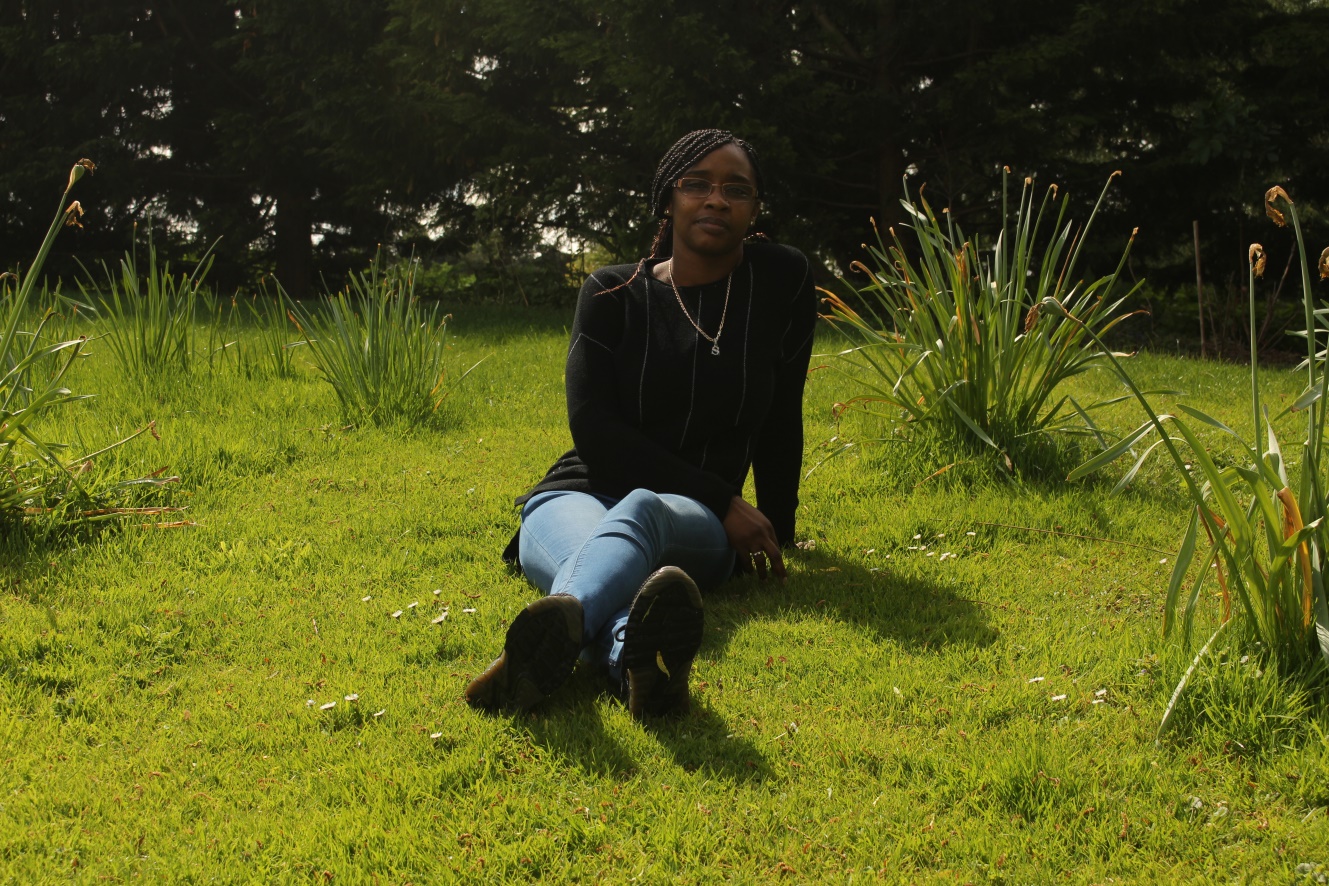 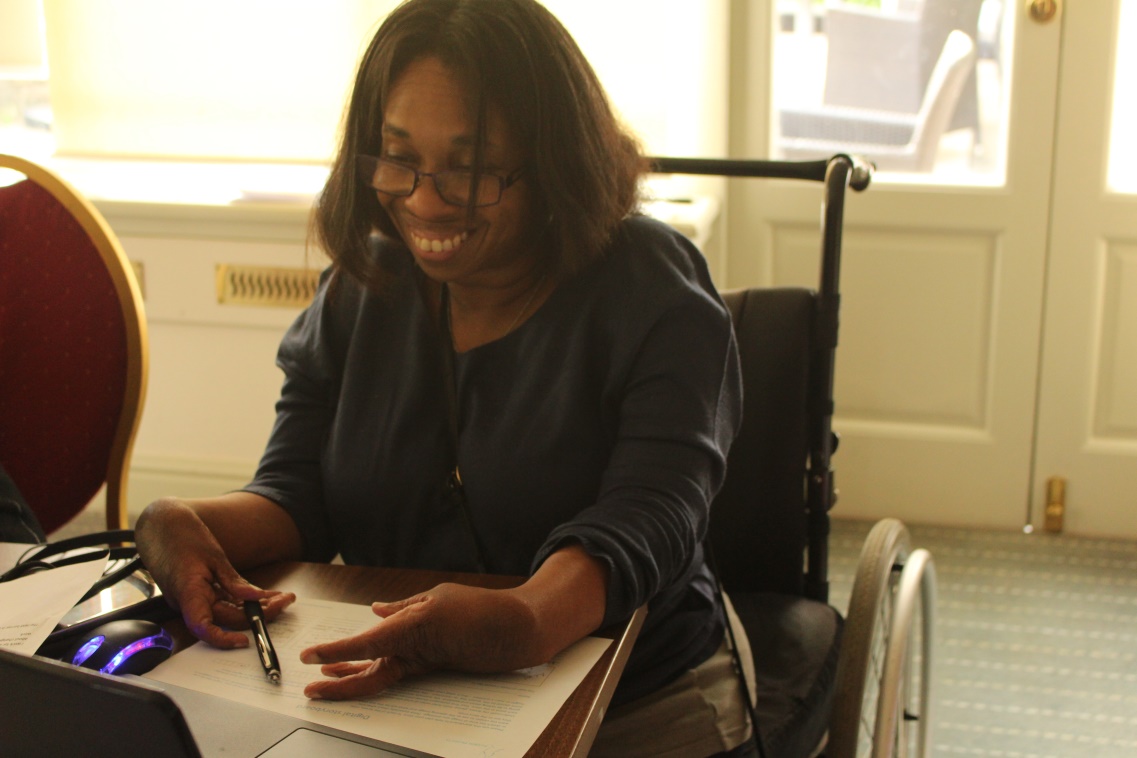 Photo © Pip Hardy
Photo © Pip Hardy
Showing up
‘The days of leaving your personal life at the company doorstep are over…we can’t expect to get 100 percent from people if only 50 percent is allowed to show up to work’.
		 www.greatplacetowork.co.uk
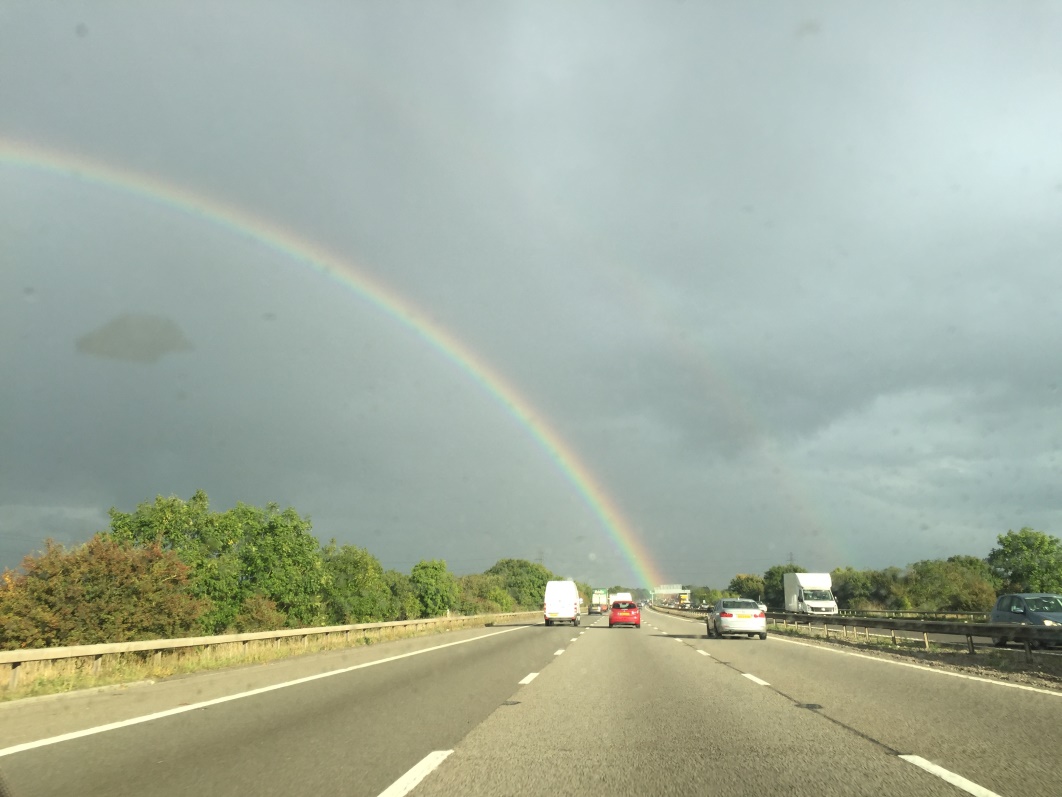 Photo © Pip Hardy
Bringing your whole self to work: a facilitator’s guide
Part of the DNA of Care programme
© NHS England and Pilgrim Projects
The impact of culture
‘Bringing your whole self to work isn't a corporate program. 
It's a mindset that permeates the culture. It happens because trust exists at every level of the organization.’
	Lissy and Henry 2015
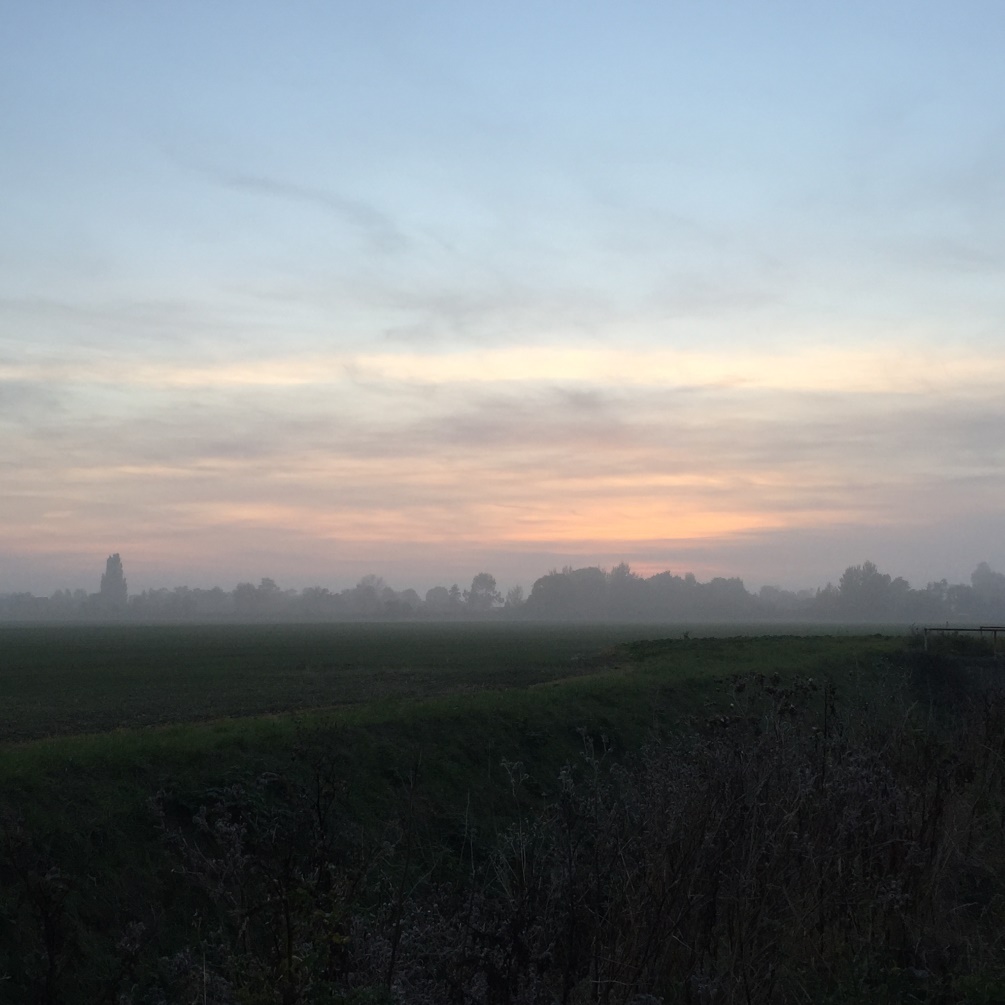 Photo © Pip Hardy
Pieces or people?
‘Employees only bring a piece of themselves. People bring their whole selves.’
	    Sharlyn Lauby
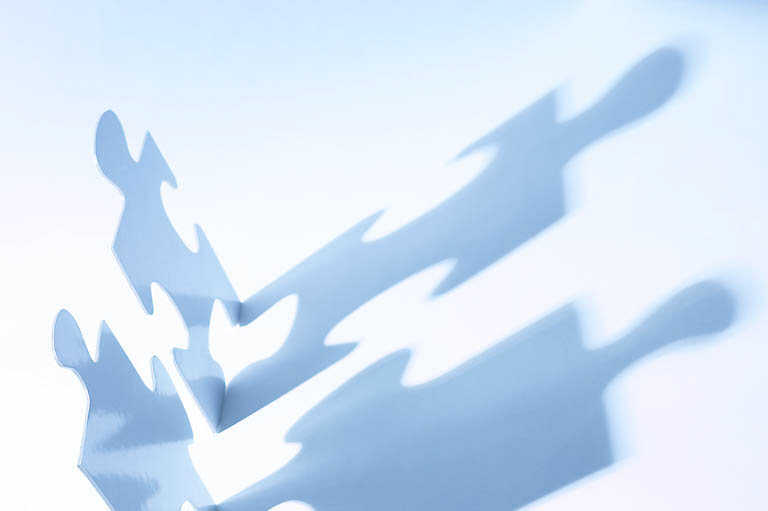 Bringing your whole self to work: a facilitator’s guide
Part of the DNA of Care programme
© NHS England and Pilgrim Projects
The relationship between staff and patients
‘Focusing on this relationship could be one of the most important moves the healthcare system makes to drive better productivity, and improve experiences of care for millions of people – both staff and patients.’ 
					Karen Deeny 2017
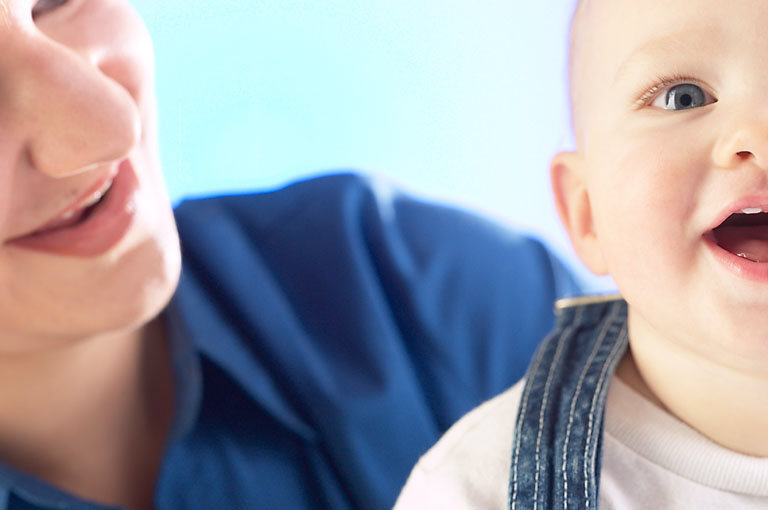 Re-writing the rules
‘I cannot emphasise enough how meaningful it was to me when care-givers revealed something about themselves that made a personal connection to my plight. The rule books, I’m sure, frown on such intimate engagement between care-giver and patient. But maybe it’s time to rewrite them.’
			Kenneth Schwartz
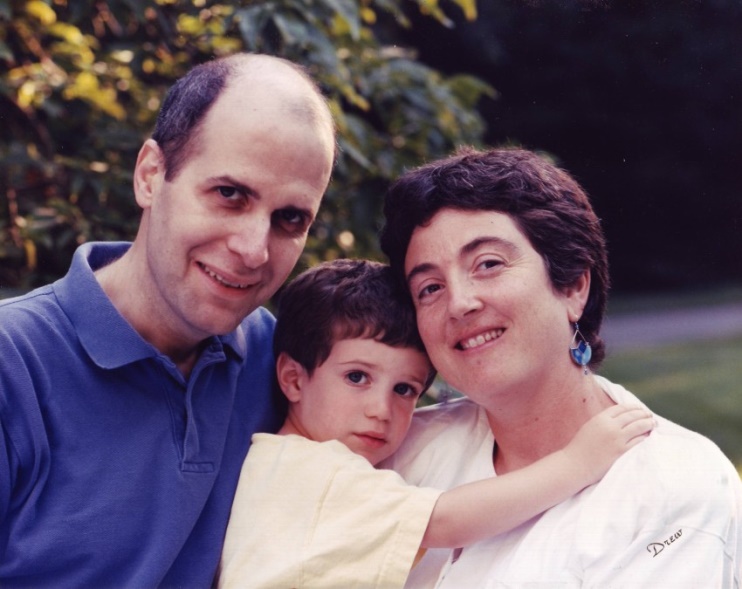 Bringing your whole self to work: a facilitator’s guide
Part of the DNA of Care programme
© NHS England and Pilgrim Projects
The DNA of Care
‘The intertwined relationship between patient care and staff well-being has been likened to the double helix. And so the stories we tell each other are like the DNA of care, transmitting information and shaping cultures, offering learning opportunities and, sometimes, healing.’
	Pip Hardy and Tony Sumner, 2016
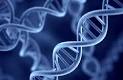 Bringing your whole self to work: a facilitator’s guide
Part of the DNA of Care programme
© NHS England and Pilgrim Projects
Two sides of the same coin
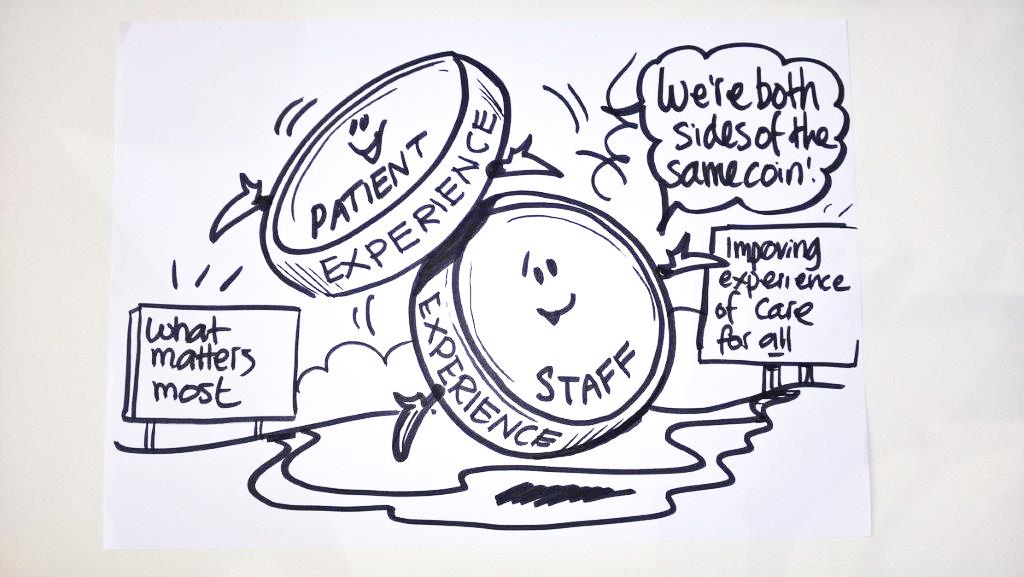 Staff experience drives patient experience.

‘Focusing on this relationship could be the most important move for the healthcare system to make.’
	Karen Deeny, 2017
Bringing your whole self to work: a facilitator’s guide
Part of the DNA of Care programme
© NHS England and Pilgrim Projects
Compassion for everyone
‘Both staff and patients need care, compassion and respect.’ 

	Michael West 2014
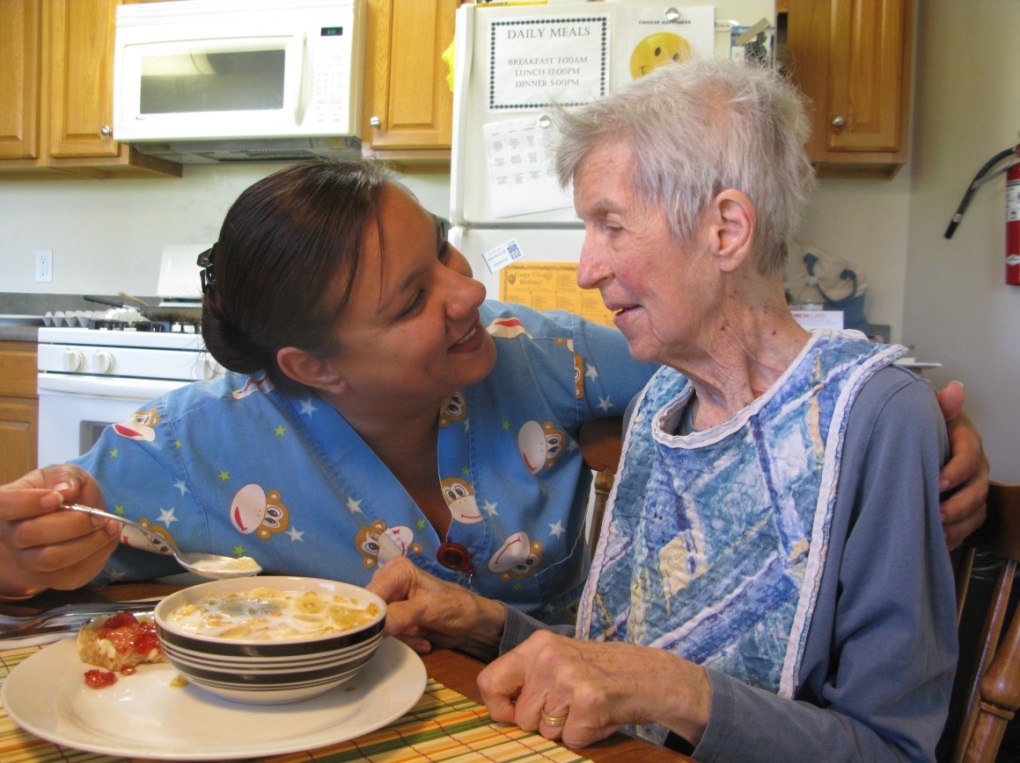 Photo © Pip Hardy
Bringing your whole self to work: a facilitator’s guide
Part of the DNA of Care programme
© NHS England and Pilgrim Projects
DNA of Care stories of bringing your whole self to work
A little bit awkward
Time to care…
Moonlight world
Forgotten to remember
I’m sorry
Stickers
Now I know health?
Touch
Toil
Why would you even say that?
No one should have to walk home in their pyjamas
An ordinary surgeon
The light on the water
Kirsty’s story
Bringing your whole self to work: a facilitator’s guide
Part of the DNA of Care programme
© NHS England and Pilgrim Projects
A little bit awkward
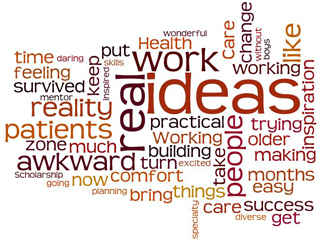 www.patientvoices.org.uk/flv/0995pv384s.htm                  Rebecca Lacey 2016
A little bit awkward
Part of the DNA of Care programme
© NHS England and Pilgrim Projects
Time to care…
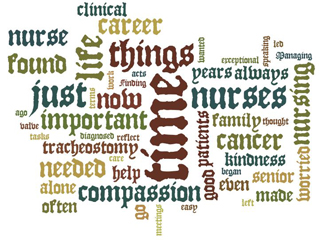 www.patientvoices.org.uk/flv/0998pv384s.htm  Jacqueline Richardson 2016
Time to care…
Part of the DNA of Care programme
© NHS England and Pilgrim Projects
The moonlight world
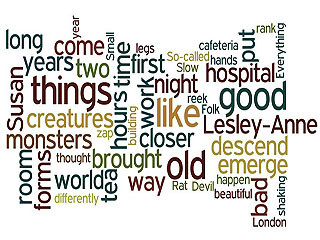 www.patientvoices.org.uk/flv/1007pv384s.htm                    David Gilbert 2016
The  moonlight world
Part of the DNA of Care programme
© NHS England and Pilgrim Projects
Forgotten to remember
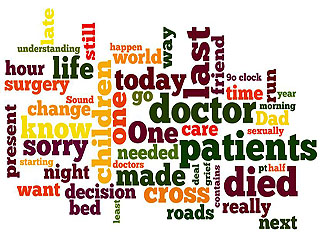 www.patientvoices.org.uk/flv/1005pv384s.htm                 Ruth Bromley 2016
Forgotten to remember
Part of the DNA of Care programme
© NHS England and Pilgrim Projects
I’m sorry
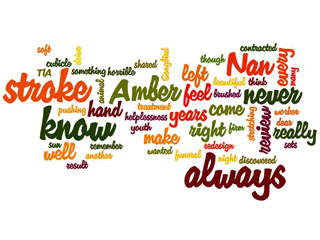 www.patientvoices.org.uk/flv/0999pv384s.htm                    Sharon Knight 2016
I’m sorry
Part of the DNA of Care programme
© NHS England and Pilgrim Projects
Stickers
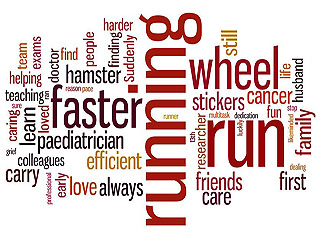 www.patientvoices.org.uk/flv/1003pv384s.htm          Claudia Gore 2016
Stickers
Part of the DNA of Care programme
© NHS England and Pilgrim Projects
Now I know health?
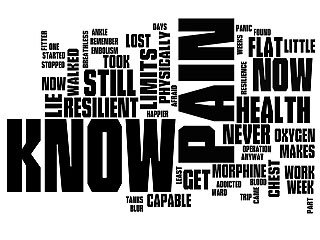 www.patientvoices.org.uk/flv/1004pv384s.htm                 Nick Harland 2016
Now I know health?
Part of the DNA of Care programme
© NHS England and Pilgrim Projects
Touch
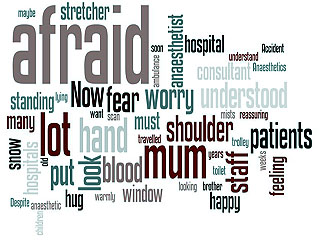 www.patientvoices.org.uk/flv/1006pv384s.htm       Damon Kamming 2016
Touch
Part of the DNA of Care programme
© NHS England and Pilgrim Projects
Toil
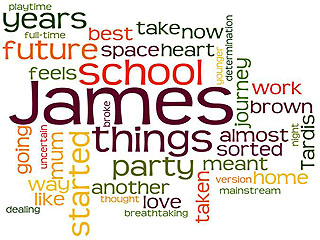 www.patientvoices.org.uk/flv/1020pv384s.htm               Sheena Mansell 2016
Toil
Part of the DNA of Care programme
© NHS England and Pilgrim Projects
Why would they even say that?
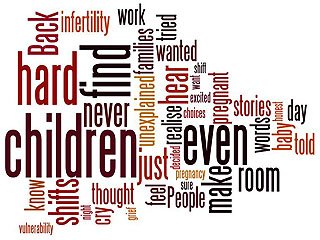 www.patientvoices.org.uk/flv/1021pv384s.htm                  Yvonne John 2016
Why would they even say that?
Part of the DNA of Care programme
© NHS England and Pilgrim Projects
Nobody should have to walk home in their pyjamas
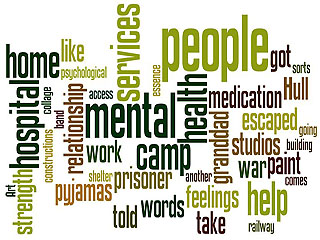 www.patientvoices.org.uk/flv/1022pv384s.htm                  Chris Wood 2016
Nobody should have to walk home…
Part of the DNA of Care programme
© NHS England and Pilgrim Projects
An ordinary surgeon
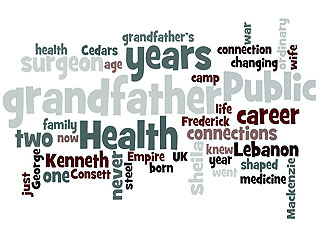 www.patientvoices.org.uk/flv/1024pv384s.htm          Graham Mackenzie 2016
An ordinary surgeon
Part of the DNA of Care programme
© NHS England and Pilgrim Projects
The light on the water
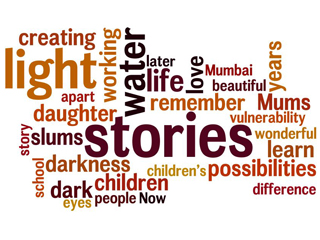 www.patientvoices.org.uk/flv/1025pv384s.htm               Karen Deeny 2016
The light on the water
Part of the DNA of Care programme
© NHS England and Pilgrim Projects
Kirsty’s tale
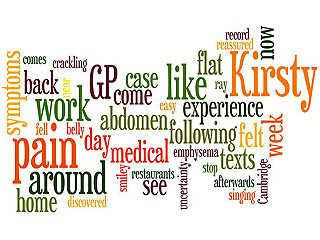 www.patientvoices.org.uk/flv/1027pv384s.htm          Graham Mackenzie 2016
Kirsty’s tale
Part of the DNA of Care programme
© NHS England and Pilgrim Projects
Questions for reflection
How do these stories illustrate showing up fully and authentically?
How do these stories highlight the challenges when staff feel unable to bring their whole selves to work?
How do these stories illustrate the ways in which people have demonstrated courage in allowing themselves to be truly seen as the people they are?
Resilience: a facilitator’s guide
Part of the DNA of Care programme
© NHS England and Pilgrim Projects
Questions for reflection
How might you use these stories to highlight the connection between bringing your whole self to work and staff engagement? 
How do these stories reflect individuals taking responsibility for bringing more of themselves into the workplace?
How do these stories reflect ‘uncovering’ of people’s identities and experiences?
How do these stories illustrate the ‘re-writing of the rule books’ that Kenneth Schwartz called for?
Questions for reflection
In what ways can the DNA of Care staff digital stories help you, your team and your organisation make improvements in experiences of care through bringing your whole selves to work? 
What three things does xx story focus your attention on, in terms of what you (or we) should do next?
Having seen xx story, what is the one thing you feel compelled to do immediately?
Resilience: a facilitator’s guide
Part of the DNA of Care programme
© NHS England and Pilgrim Projects